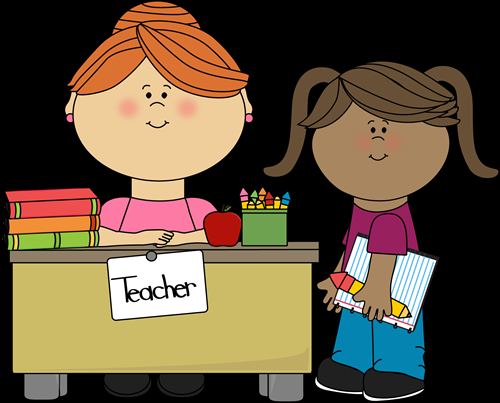 Form II Home Learning 02/04/2020
Today we are learning:

English
Maths
Geography
Optional extras
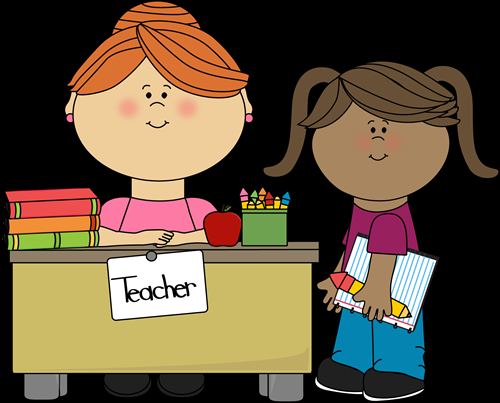 Form II Home Learning Reminders
Don’t forget to read every day to an adult or sibling!
Practice your times tables every day!
Continue to practice your spellings!
Work through your maths bond and arithmetic books at your own pace.
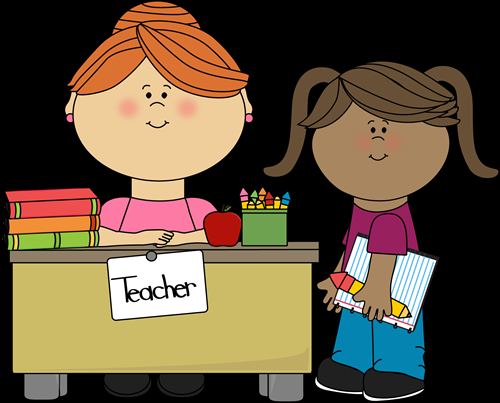 Form II Useful Resources
https://www.bbc.co.uk/teach/supermovers Times tables, grammar and just for fun!
https://www.topmarks.co.uk/maths-games/7-11-years/ordering-and-sequencing-numbers Maths games
https://www.bbc.co.uk/teach/ks2-english/zbrwnrd English additional resources
https://www.bbc.co.uk/teach/ks2-maths/zm9my9q Maths additional resources
https://swiggle.org.uk/ Child safe search engine
https://www.twinkl.co.uk/go/lessons/view/arithmagic Arithmagic game. Code: TA5810
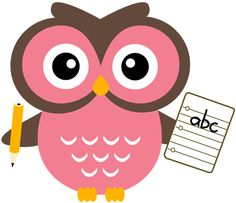 EnglishLO: To write a detailed character description
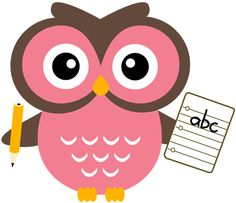 EnglishLO: To write a detailed character descriptionWrite the date and learning objective in your lined book now!
Let’s recap!
What have we learned this week?

Exciting adjectives
Synonyms
Power of 3
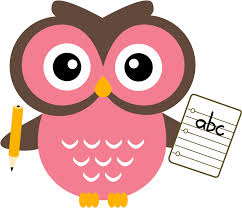 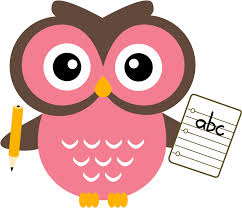 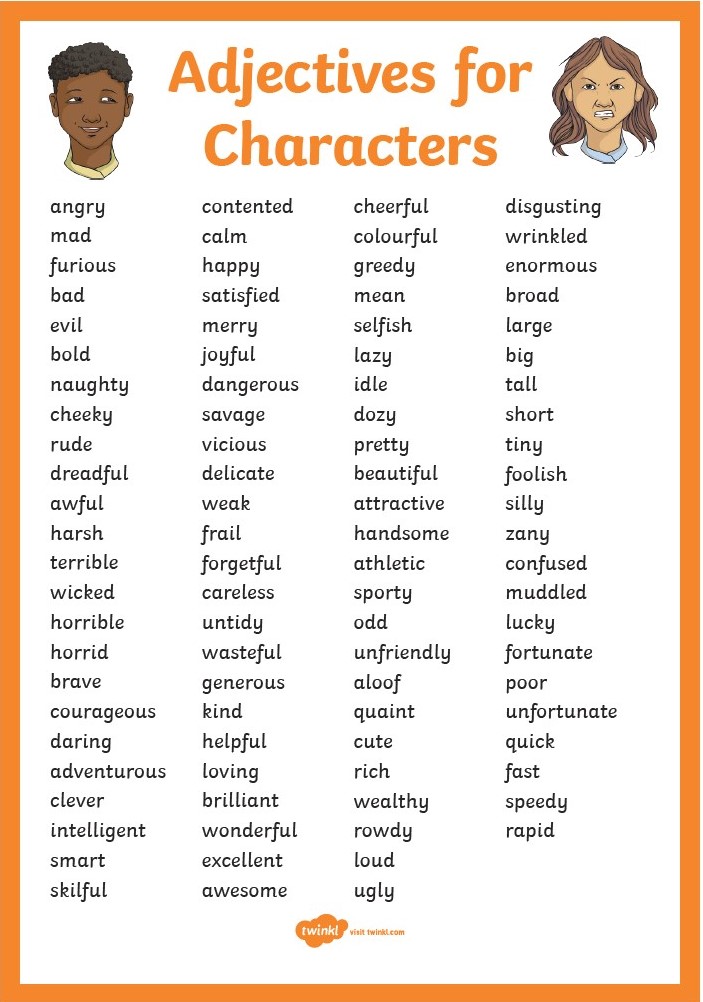 Exciting adjectives:
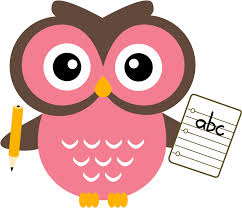 Synonyms:
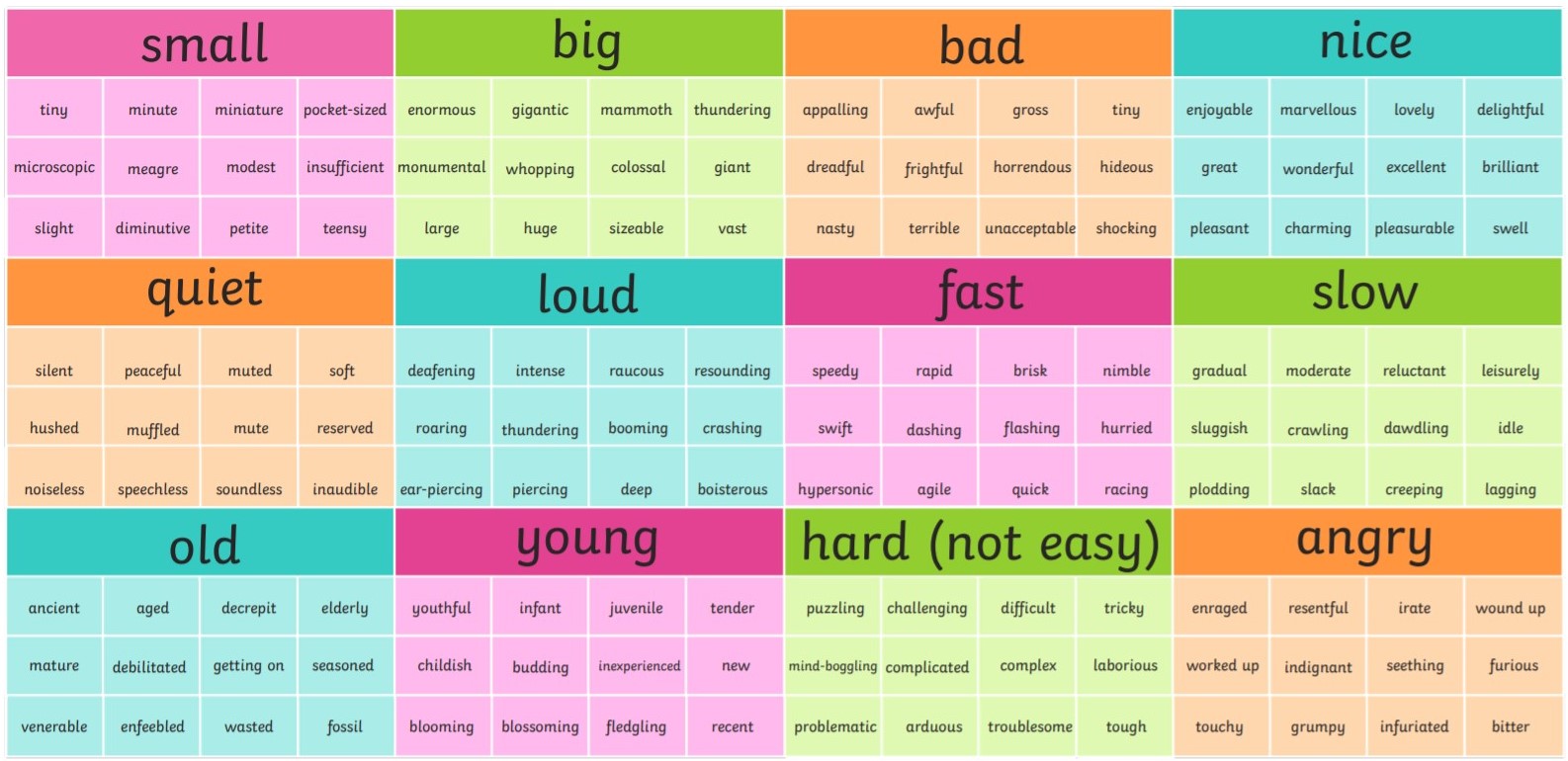 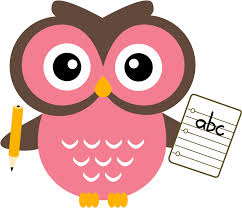 Power of three:
He had  large, hairy, protruding ears.
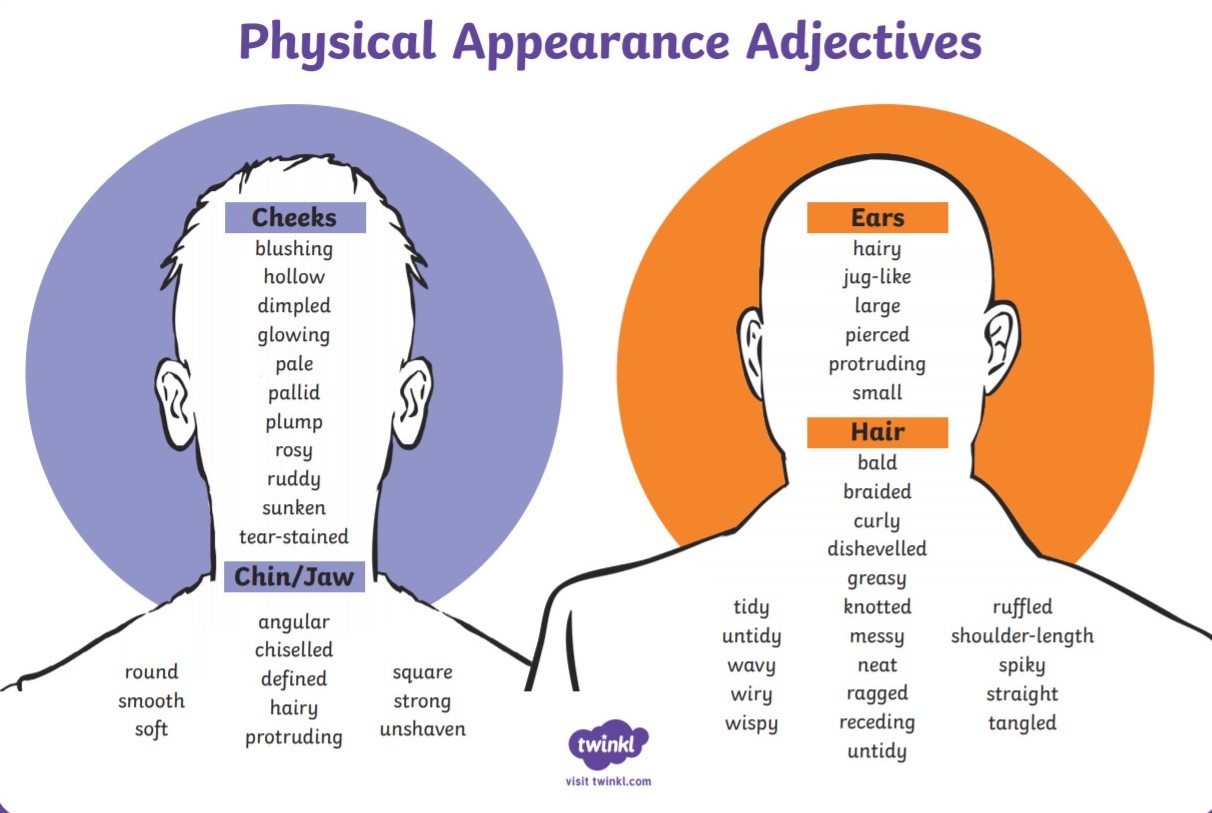 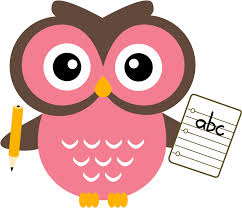 Power of three:
She had wide, luminous, blue eyes.
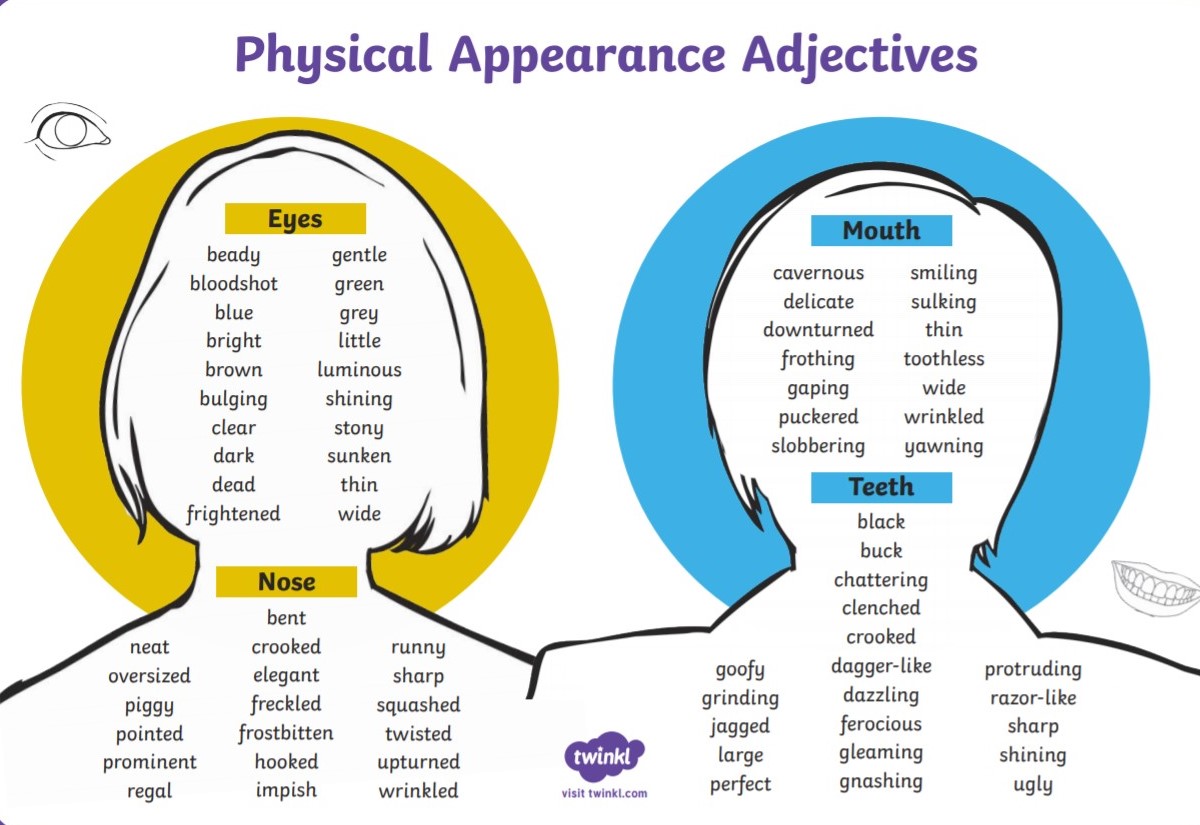 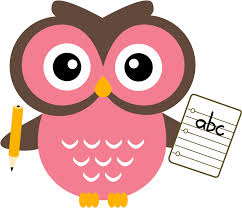 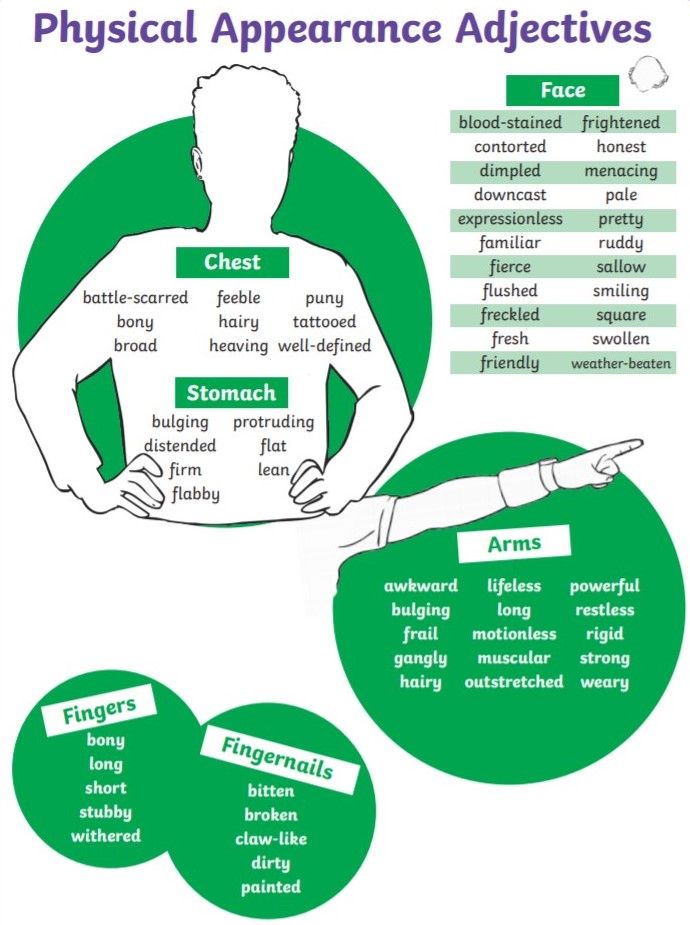 Power of three:
She had long, withered, bony fingers.
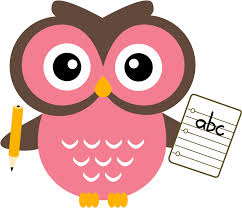 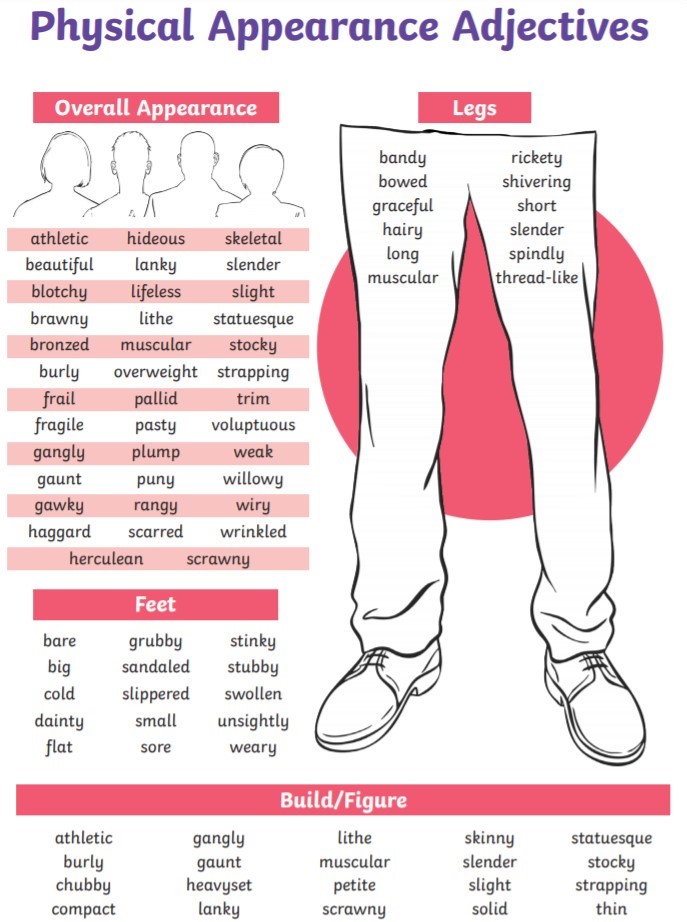 Power of three:
His stinky, grubby, bare feet stomped down the road.
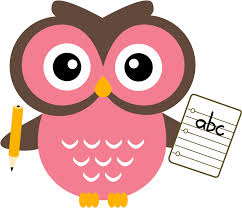 Today we are going to use exciting adjectives, synonyms and power of three to write a detailed character description.

You need to create a picture in the readers mind!
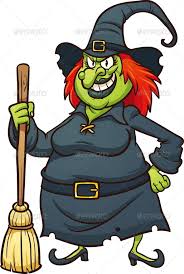 Example:
Wanda
Wanda, a bad and selfish witch, was plotting a plan as usual. She cackled and sang (although very badly) as she stirred her cauldron. Her enflamed orange hair was tangled and brittle like her mop. Dark black lipstick covered her thin, harsh, flaky lips and half of her teeth. Her ragged dress was filthy with ash from her dusty cauldron. Wanda was extremely rude and hated people.
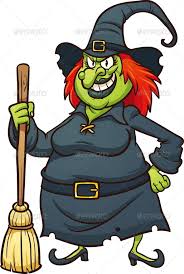 We could use a synonym here! 
Examples: awfully, terribly, hideously, screechily
Wanda
Wanda, a bad and selfish witch, was plotting a plan as usual. She cackled and sang (although very badly) as she stirred her cauldron. Her enflamed orange hair was tangled, and brittle like her mop. Dark black lipstick covered her thin, harsh, flaky lips and half of her teeth. Her ragged dress was filthy with ash from her dusty cauldron. Wanda was extremely rude and hated people.
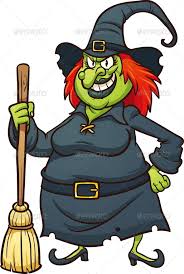 Add an extra adjective to make a power of three!
Examples: dry, long, matted
Wanda
Wanda, a bad and selfish witch, was plotting a plan as usual. She cackled and sang (although very badly) as she stirred her cauldron. Her enflamed orange hair was tangled, and brittle like her mop. Dark black lipstick covered her thin, harsh, flaky lips and half of her teeth. Her ragged dress was filthy with ash from her dusty cauldron. Wanda was extremely rude and hated people.
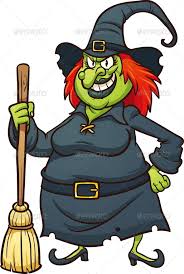 Change this adjective to something more exciting!
Examples: Evil, fiendish, wicked
Wanda
Wanda, a bad and selfish witch, was plotting a plan as usual. She cackled and sang (although very badly) as she stirred her cauldron. Her enflamed orange hair was tangled, and brittle like her mop. Dark black lipstick covered her thin, harsh, flaky lips and half of her teeth. Her ragged dress was filthy with ash from her dusty cauldron. Wanda was extremely rude and hated people.
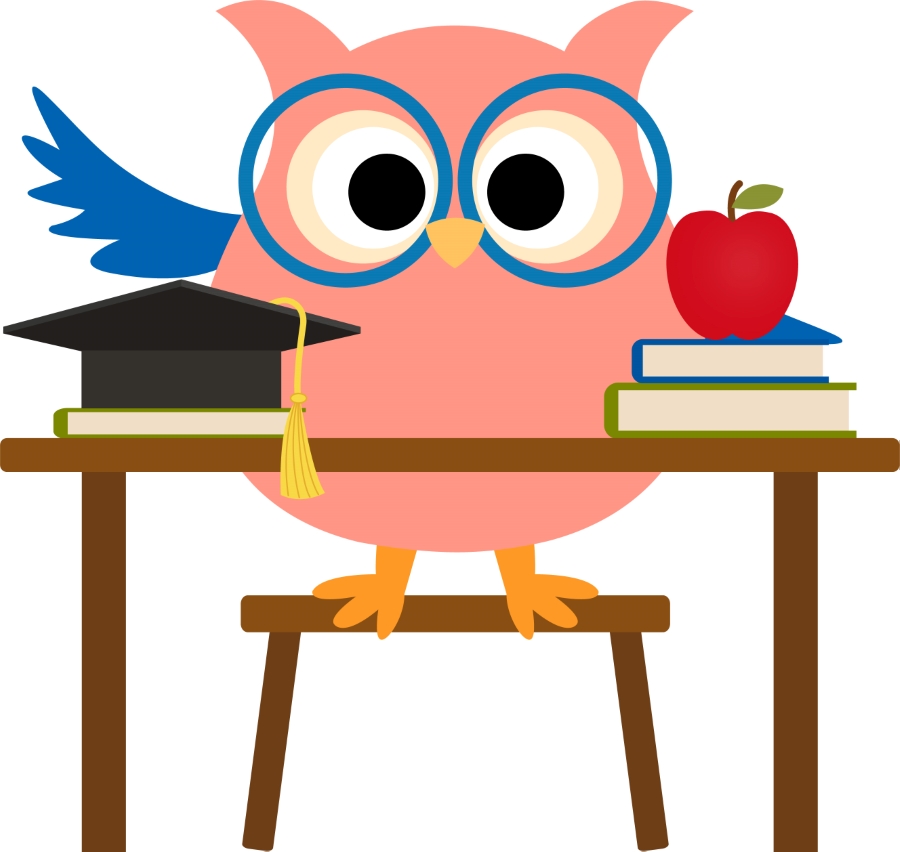 Book tasks
Choose two different characters to write a character description for.

Remember to include exciting adjectives, synonyms and power of three!

Use the previous slides to help you.

Write your descriptions in your lined book. Don’t forget the date and learning objective!
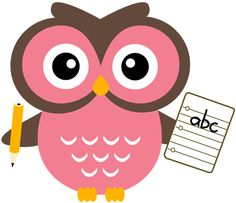 EnglishLO: To write a detailed character descriptionHow did you find this lesson? Colour a small traffic light at the end of your work.Red = I didn’t understandYellow = I need a bit more practiceGreen = Got it!
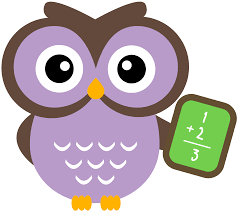 MathsLO: To explore lines of symmetry
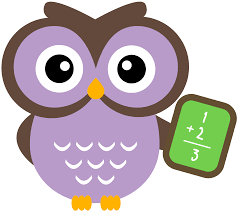 MathsLO: To explore lines of symmetryWrite the date and learning objective in your squared book now!
Reflection symmetry is where one half of the image is the reflection of the other half. You could fold the image and have both halves match exactly.
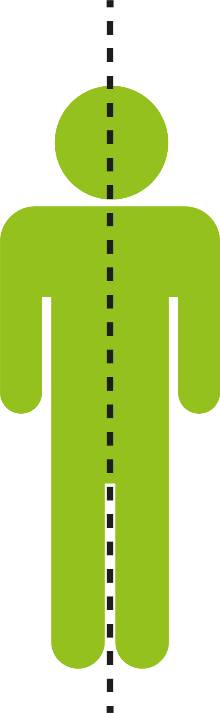 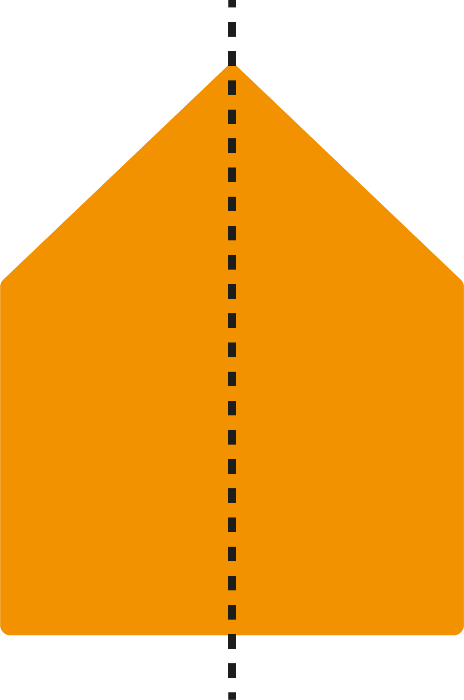 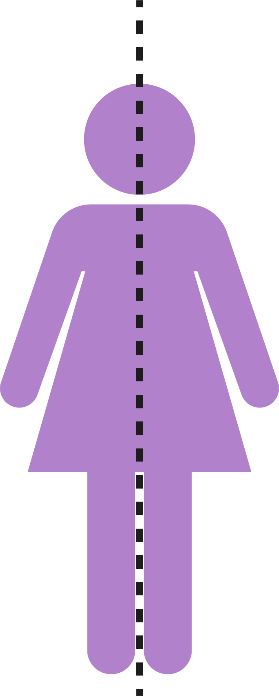 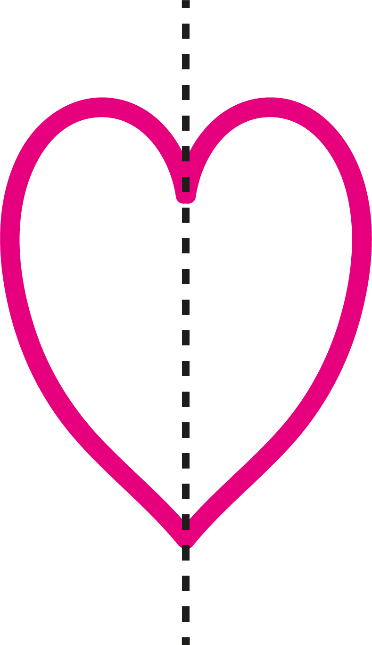 Where is the line of symmetry on these shapes?
Reflection symmetry can be in different orientations.
We can see symmetry in nature:
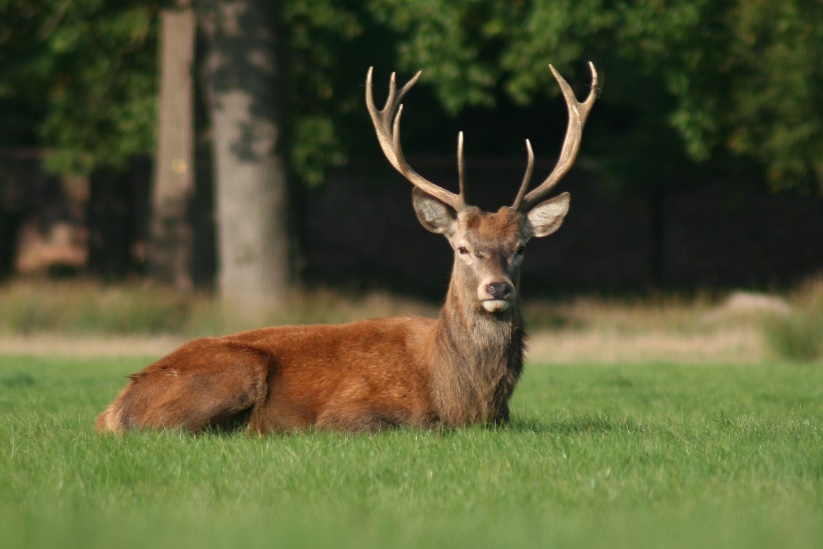 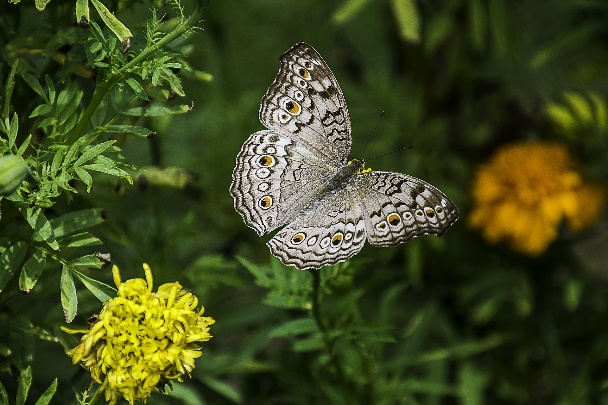 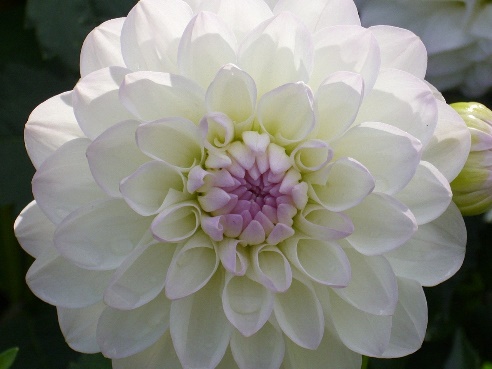 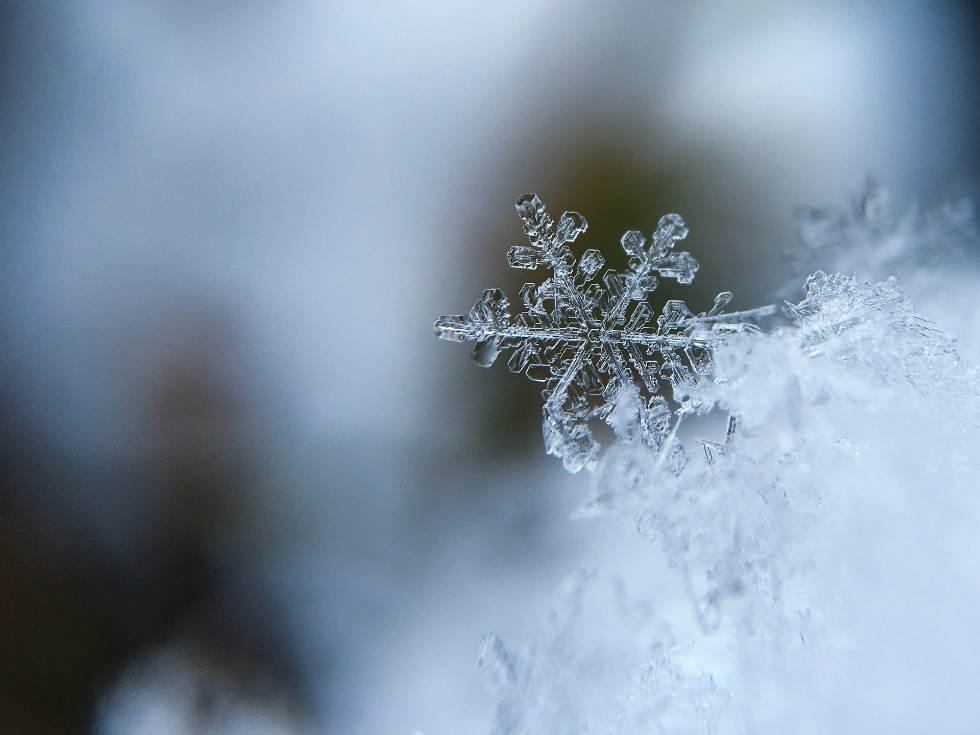 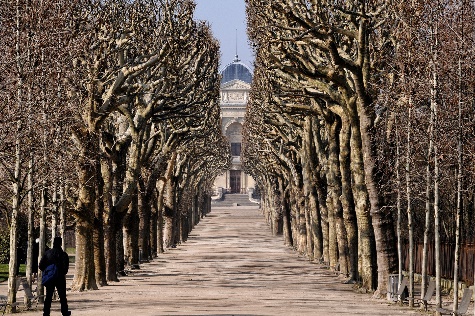 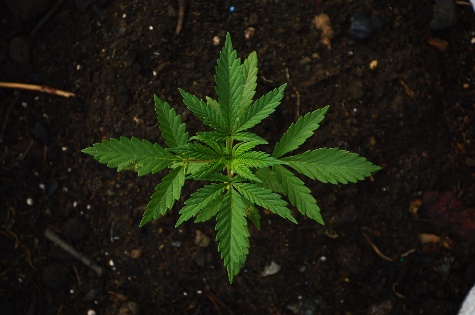 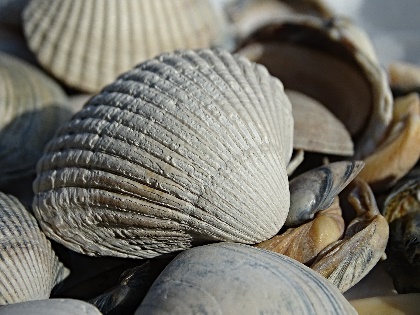 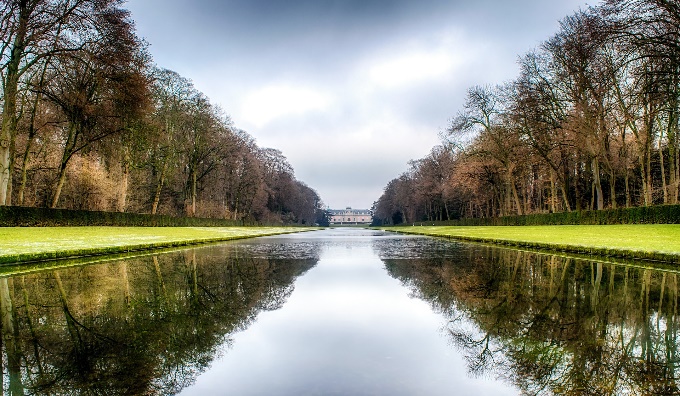 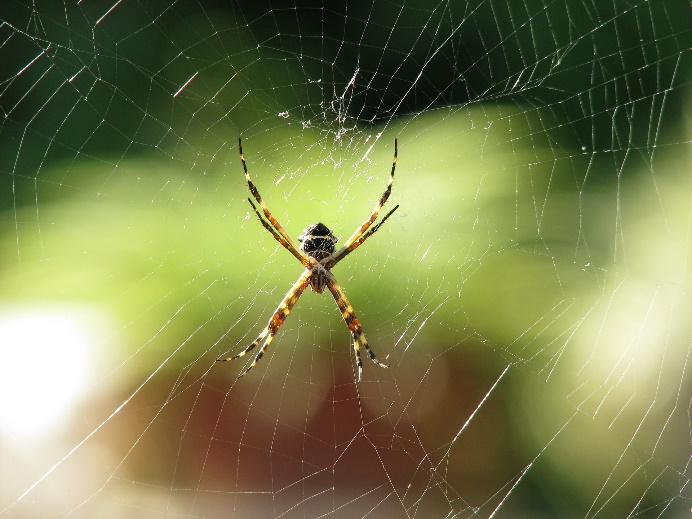 Book tasks
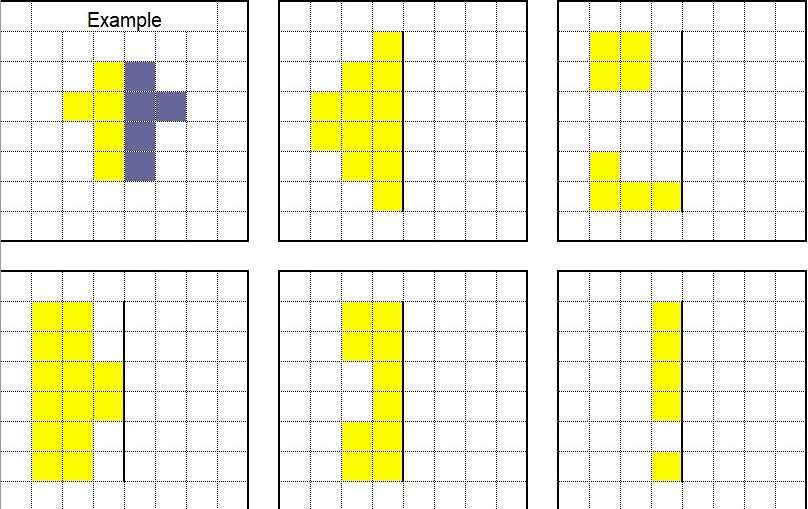 Copy and complete the pictures into your squared book.

Make sure both sides are symmetrical!

Remember to count the squares away from the mirror line.
Book tasks
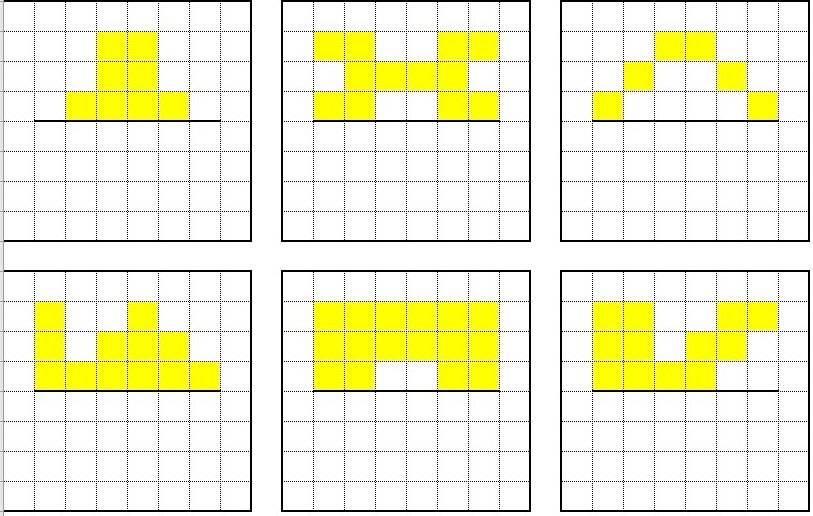 Copy and complete the pictures into your squared book.

Make sure both sides are symmetrical!

Remember to count the squares away from the mirror line.
I think every regular polygon has the same number of lines of symmetry as its number of sides

A square has four sides,
 so it must have four lines of symmetry.
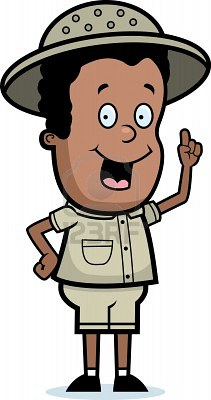 I don’t think that is true for EVERY shape. Prove it!
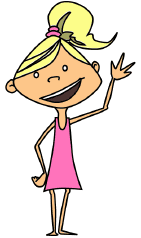 Time to investigate! 
Print or copy and complete the table in your squared book.
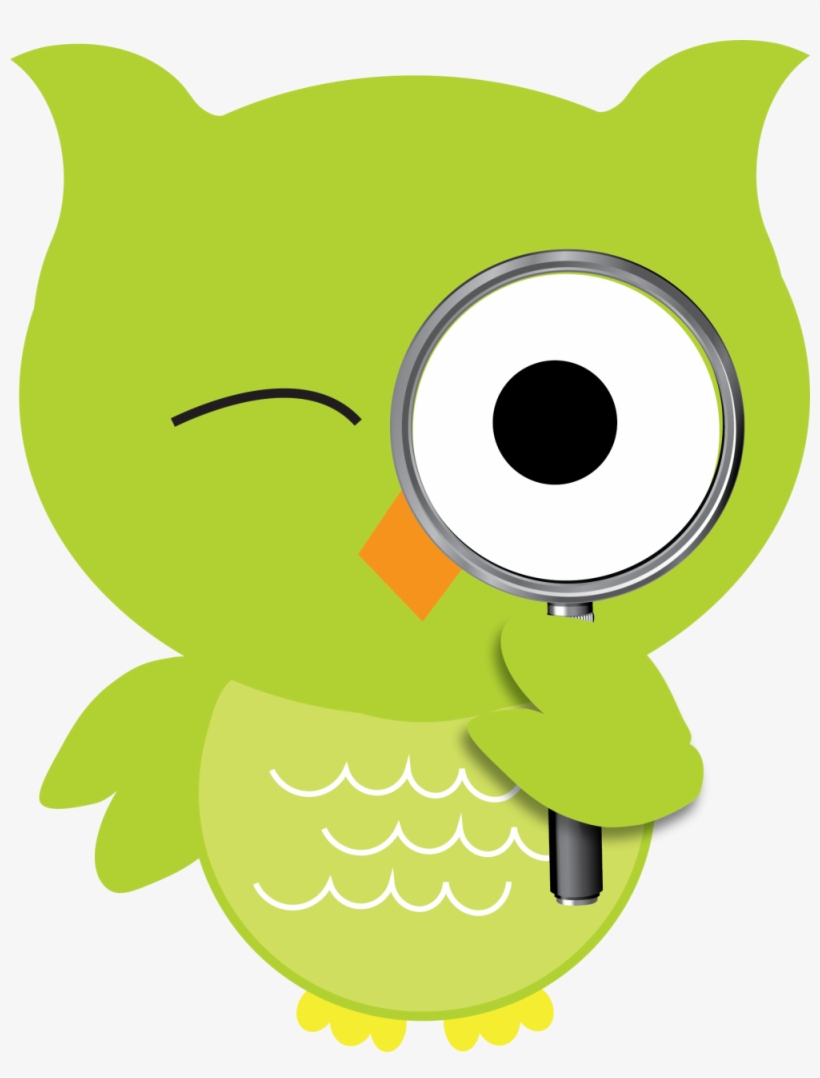 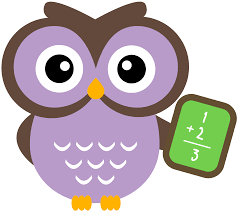 MathsLO: To explore lines of symmetryHow did you find this lesson? Colour a small traffic light at the end of your work.Red = I didn’t understandYellow = I need a bit more practiceGreen = Got it!
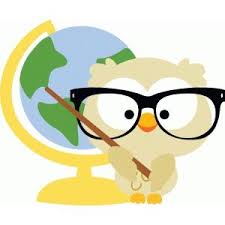 GeographyLO: To explore island lifeWrite the date and learning objective in your lined book now!
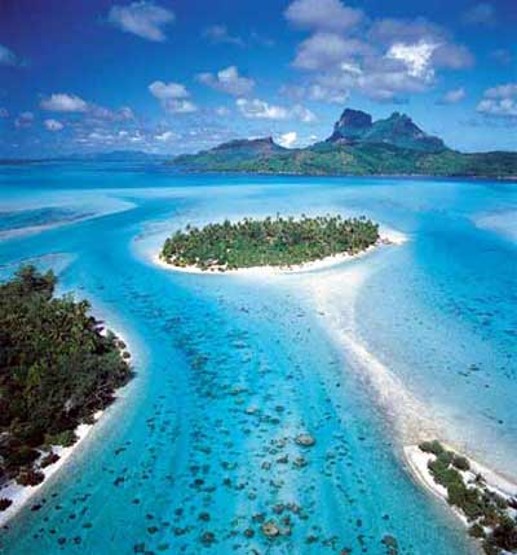 What is an island?
An island is an area of land surrounded completely by water. It may be in a river, a lake or the sea. 
Islands can be different shapes and sizes. Some islands are large, like Britain, others are small and you could easily walk around them.
The Island of Great Britain
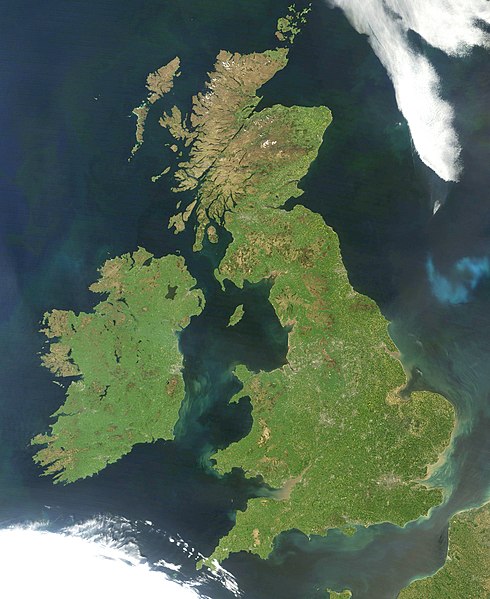 The United Kingdom of                    Great Britain and Northern Ireland includes the island of Great Britain and the north eastern part of the island of Ireland (Northern Ireland)                  and many smaller islands.
Where Do islands Come From?
Most islands were formed millions of years ago when the sea levels rose. This broke away pieces of land from the main continent they were attached to.  

There are some types of islands that were formed in different ways.
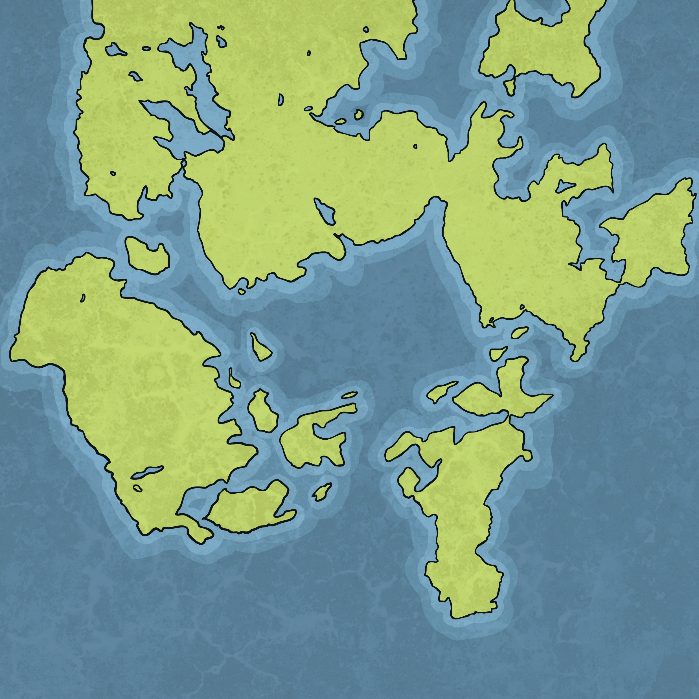 Let’s take a look.
Volcano Islands
Volcano islands are created from volcanoes erupting layers of lava and solidifying over millions of years. They eventually become so tall that they reach the surface of the sea.
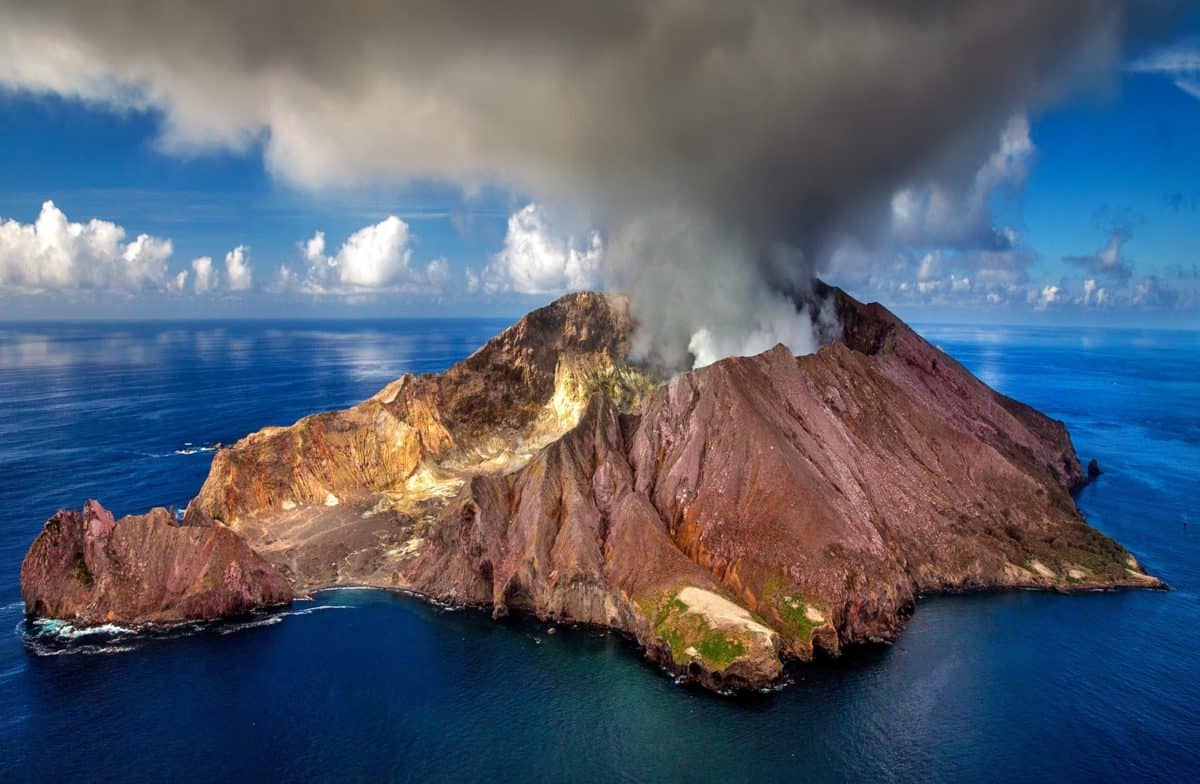 Coral Islands
Coral islands are made of lots of tiny corals. They make rocky reefs that eventually pile up to make islands over thousands of years. They are sometimes ring shaped.
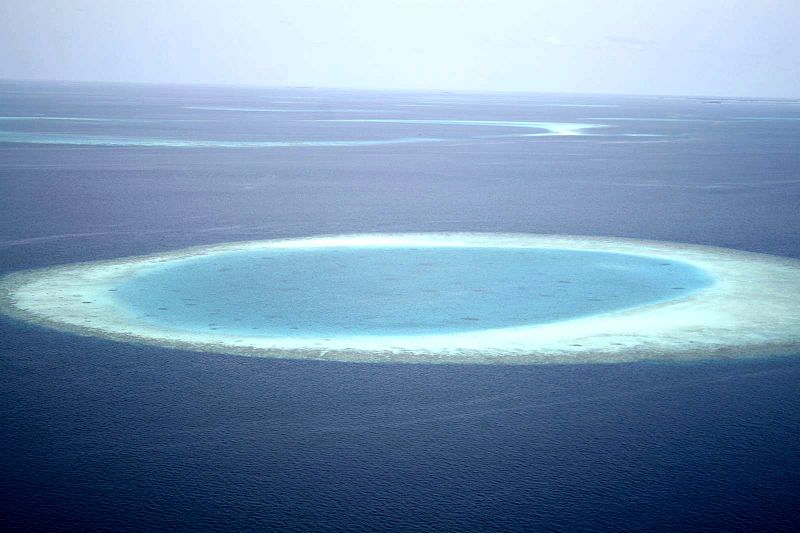 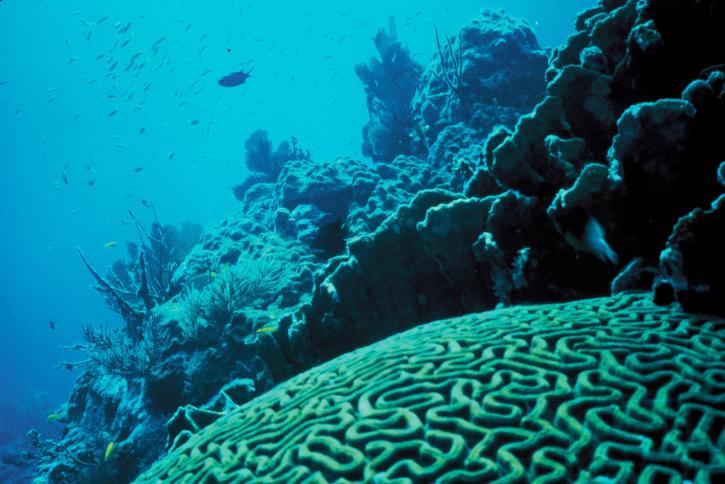 Tidal Islands
Some places are only islands at high tide. St Michael's Mount is an example of this.
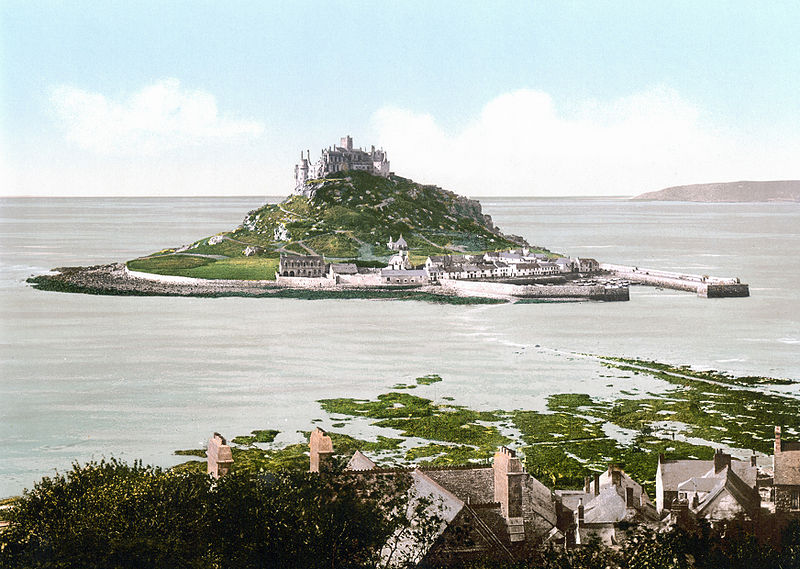 Hot Islands
Hot islands usually have hot, tropical climates. They often have white, sandy beaches and palm trees.
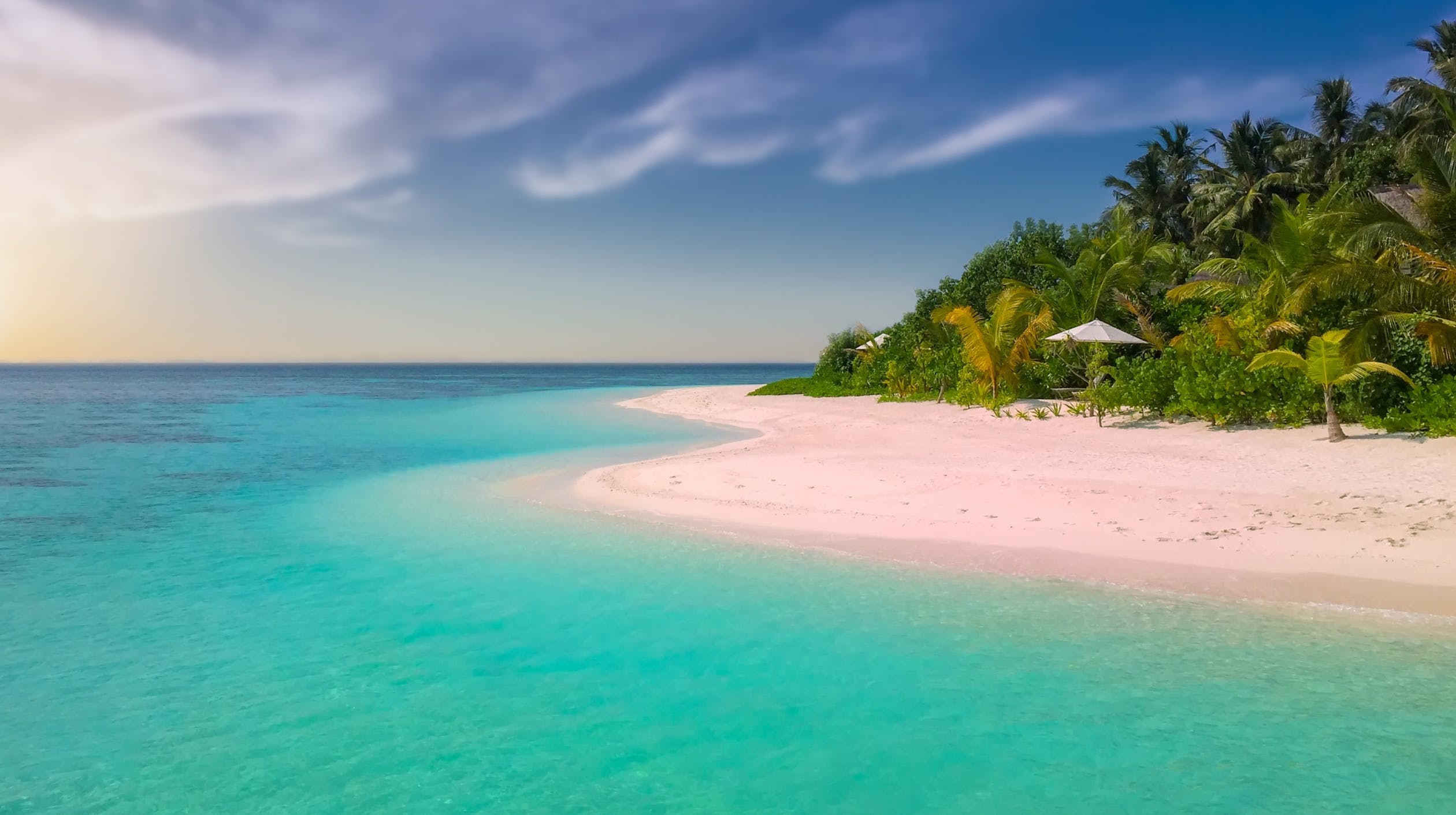 Cold Islands
Cold islands have a cold climate. One example is Iceland.
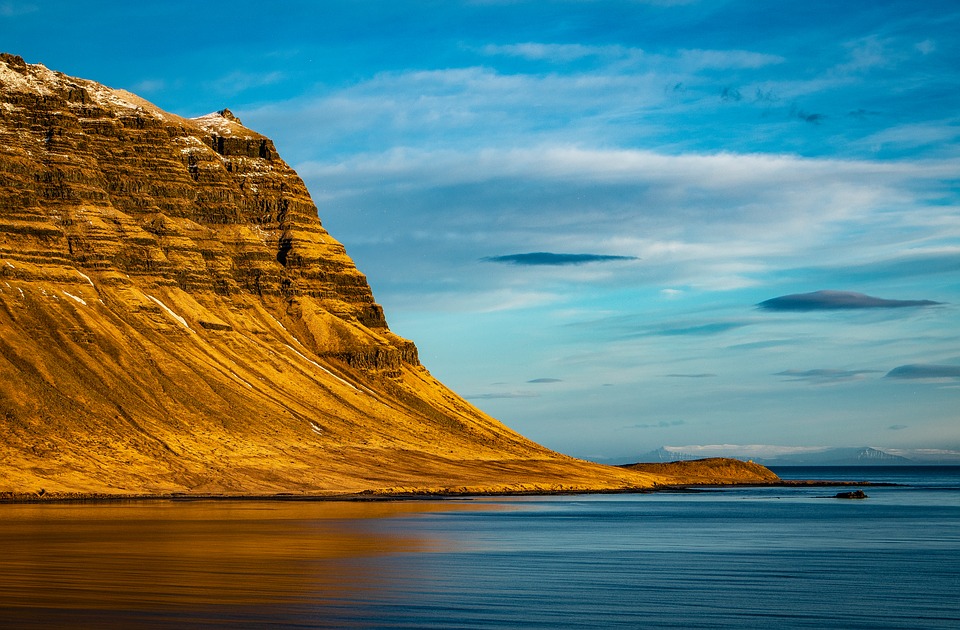 Book Task:Use the internet or an Atlas to find out the names of some of Britain’s islands.
Print this slide and complete the work sheet.
The answers are on the next slide!
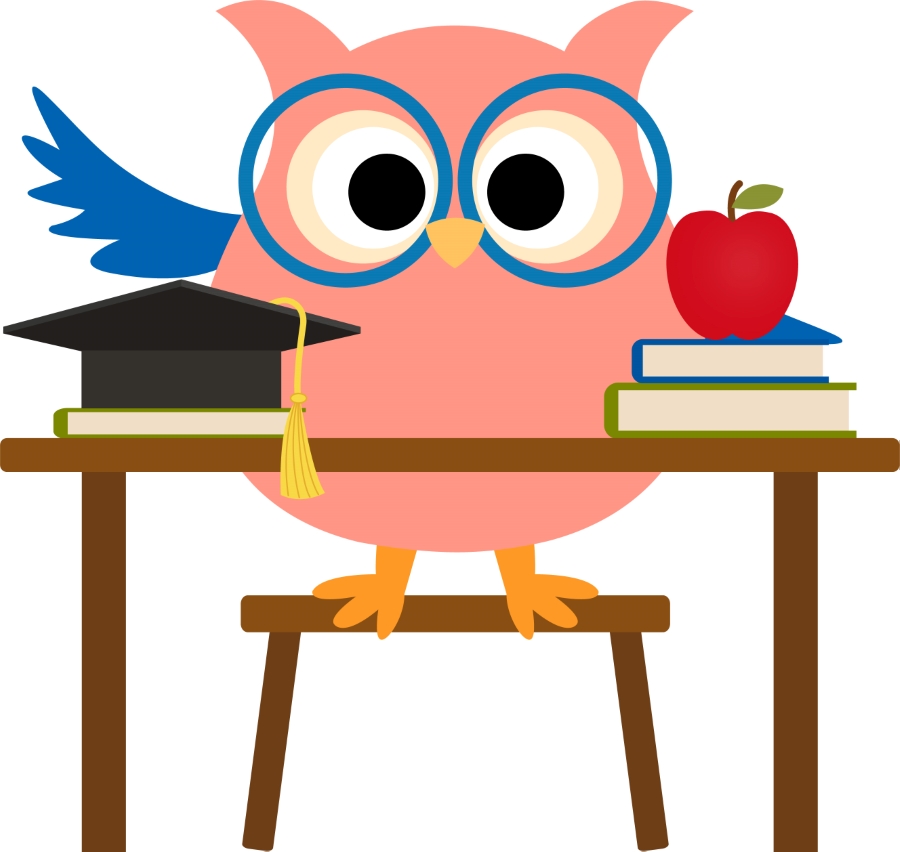 Answers!
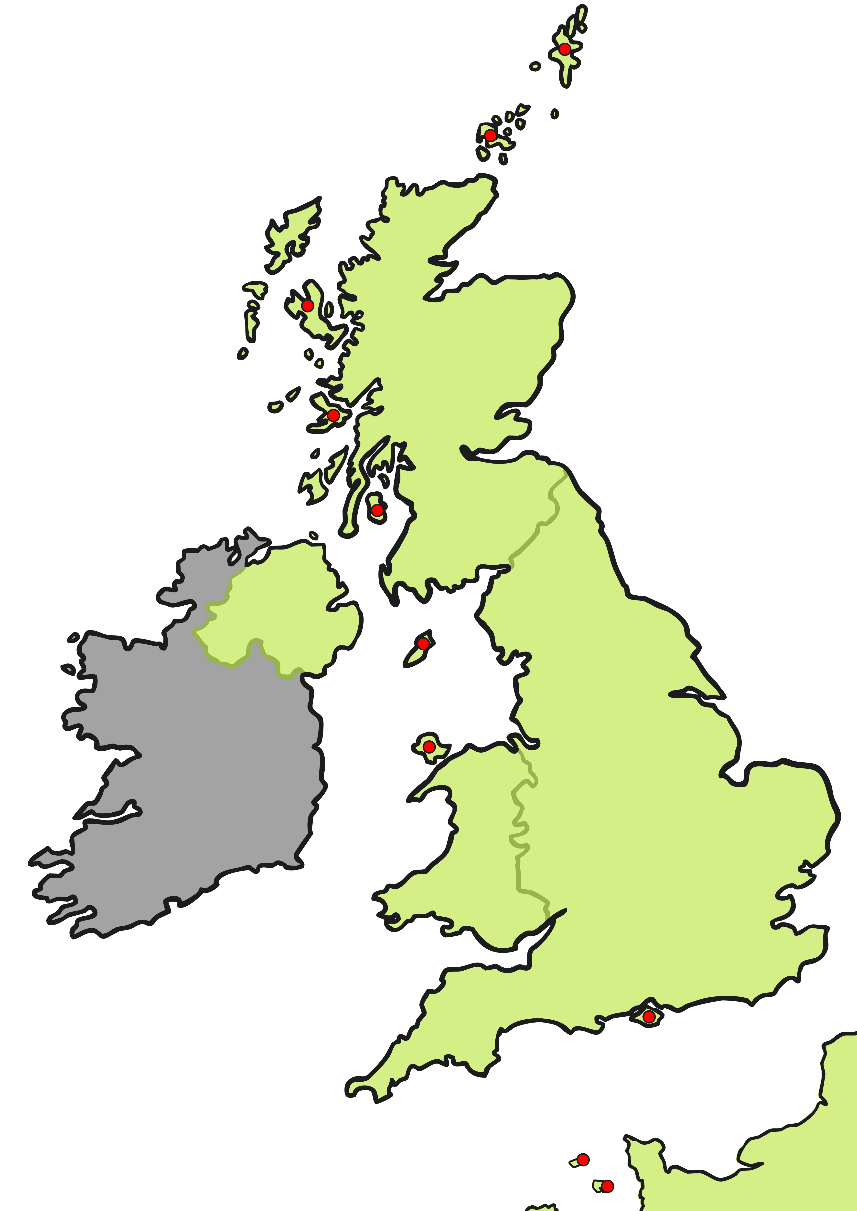 Orkney
Guernsey
Shetland
Arran
Skye
Mull
Isle of Man
Isle of Wight
Jersey
Anglesey
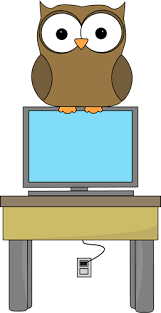 Online Task:

Follow the links to find out more about life on two very different types of island.
https://www.bbc.co.uk/teach/class-clips-video/william-whiskerson-life-on-the-isles-of-scilly/zmmmhbk

https://www.bbc.co.uk/bitesize/topics/z3fycdm/articles/zk9cxyc
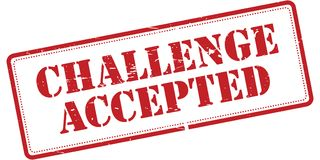 How is living on a small island different from living on the mainland?
What are the benefits of living on a small island?
What might be more difficult on an island?
Why aren’t all islands inhabited?
What sort of things does an island need to have for people to live happily there?
Answer the questions in your lined book!
Optional extra task
You could use junk modelling, paper mâché, paint, pencils or even materials found outside to make your island!
Design or make your own fantasy island!
Is it in a hot or cold climate?
Do lots or a few people live there?
What animals are found there?
Is it easily accessible or very remote?
How would you reach the island?
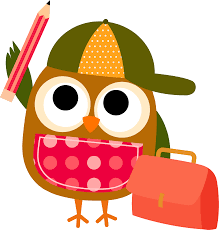 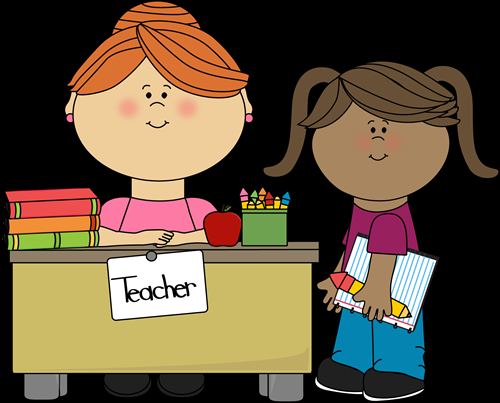 Form II Home Learning 26/03/2020
Well done! You finished today’s lessons!

I’m looking forward to seeing you all back at school soon!

Miss Ardley